B. Com. VI Sem. Business Law
             ವಾಣಿಜ್ಯ  ನ್ಯಾಯ (ಕಾನೂನು)
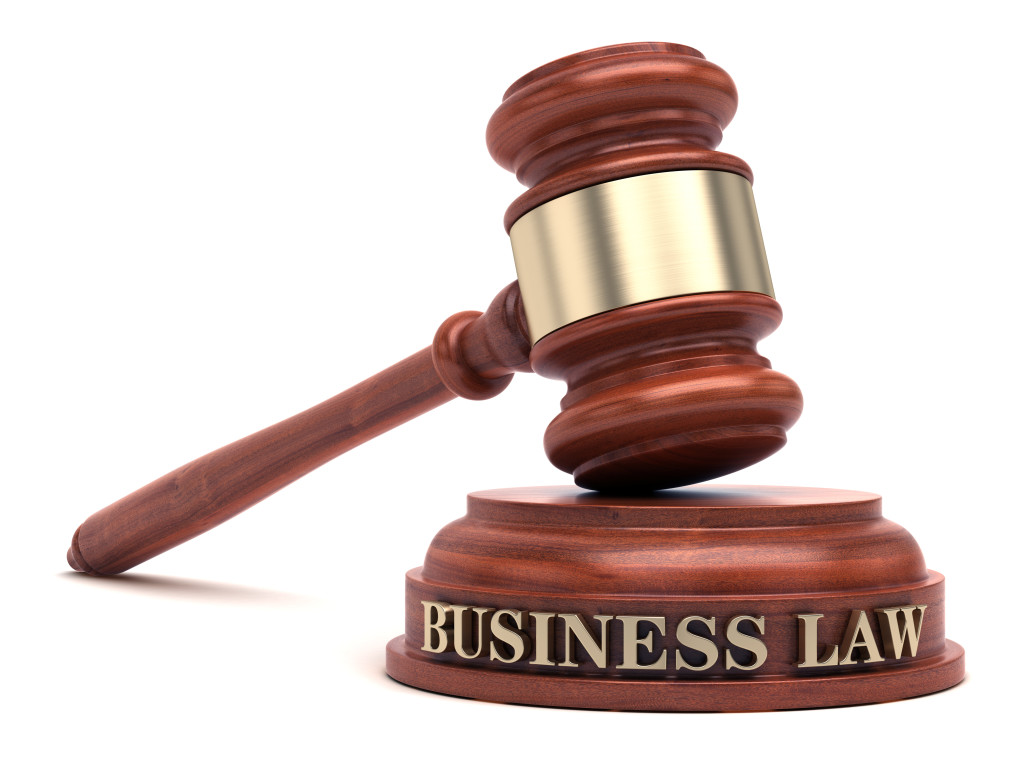 By
     Prof. Pushpa Abbigeri 
        Associate Professor                 
S. K.S.J. Arts & Dr. S. M. S. Commerce College for Women, Dharwad
Unit I Introduction
Contents : Nature and Kinds of Contracts
 ಒಪ್ಪಂದಗಳ ಸ್ವರೂಪ & ವಿಧಗಳು
Law refers to the principles and regulations established by a Government , applicable to people and enforced by judicial decision.
"ಕಾನೂನು ಎನ್ನುವುದು ಸಾರ್ವಭೌಮರಿಂದ ಹೇರಿದ ಮತ್ತು ಜಾರಿಗೊಳಿಸಲ್ಪಟ್ಟ ನಡವಳಿಕೆಯ ನಿಯಮವಾಗಿದೆ." - ಆಸ್ಟಿನ್
"ಲಾ" ಕಾನೂನು ಎನ್ನುವುದು ನ್ಯಾಯದ ಆಡಳಿತದಲ್ಲಿ ರಾಜ್ಯವು ಗುರುತಿಸಿದ ಮತ್ತು ಅನ್ವಯಿಸುವ ತತ್ವಗಳ ಅಂಗವಾಗಿದೆ. " - ಸಾಲ್ಮಂಡ್
Meaning of Business Law ವಾಣಿಜ್ಯ ಕಾನೂನು
Business Law -
Business law means legal rules connected with trade, industry and commerce.
Business Law is also known as Commercial law or Corporate law, that applies to the rights, relations, and conduct of persons and businesses engaged in commerce, merchandising, trade, and sales. It is often considered to be a branch of civil law. 
    ವಾಣಿಜ್ಯ ಕಾನೂನು –
ಯಾವುದೇ ರೀತಿಯ ವ್ಯವಹಾರವನ್ನು ಹೇಗೆ ಪ್ರಾರಂಭಿಸುವುದು, ಖರೀದಿಸುವುದು, ನಿರ್ವಹಿಸುವುದು ಮತ್ತು ಮುಚ್ಚುವುದು ಅಥವಾ ಮಾರಾಟ ಮಾಡುವುದು ಎಂಬುದನ್ನು ನಿಯಂತ್ರಿಸುವ ಎಲ್ಲಾ ಕಾನೂನುಗಳನ್ನು ಇದು ಒಳಗೊಂಡಿದೆ.
Contract  ಒಪ್ಪಂದIndian Contract Act 1972  ಭಾರತೀಯ ಗುತ್ತಿಗೆ  ಕಾಯ್ದೆ 1872
Definitions  of Contract (ಒಪ್ಪಂದ)
According to section 2(h) of the Indian Contract Act,1872, ‘An agreement which is enforceable by law is a Contract’. 
According to Pollock “Every agreement and promise enforceable at law is a contact”.
ಭಾರತೀಯ ಗುತ್ತಿಗೆ ಕಾಯ್ದೆಯ ಸೆಕ್ಷನ್ 2 (ಎಚ್) ಪ್ರಕಾರ - ಒಪ್ಪಂದವು ಕಾನೂನಿನಿಂದ ಜಾರಿಗೊಳಿಸಲ್ಪಡುತ್ತದೆ. ಅದಕ್ಕೆ ಅನುಗುಣವಾಗಿ ಒಪ್ಪಂದವು ನ್ಯಾಯಸಮ್ಮತವಾದ ಬದ್ಧತೆಯನ್ನು ಮಾಡುವುದು 
ಒಪ್ಪಂದ ಅಂದರೆ ಕಾನೂನಿನಿಂದ ಜಾರಿಗೊಳಿಸಬಹುದಾದ ಒಂದು ಬಾಧ್ಯತೆಯ ಪ್ರತಿಪಾದ
Agreement
Contracts= Agreement + Enforceability by Law                ಒಪ್ಪಂದ +  ಕಾನೂನಿನಿಂದ ಜಾರಿಗೊಳಿಸಬಹುದಾದ 
“All contracts are agreement, but all agreements are not contracts.”
Section 2(e) of the Indian Contract Act, 1872 defines an agreement as “every promise and every set of promises forming consideration for each other’
ಭರವಸೆ - ಅದರ ಸೆಕ್ಷನ್ 2 (ಬಿ) ನಲ್ಲಿನ ಕಾಯಿದೆ ಇಲ್ಲಿ “ಭರವಸೆ” ಎಂಬ ಪದವನ್ನು ಹೀಗೆ ವ್ಯಾಖ್ಯಾನಿಸುತ್ತದೆ: “ಪ್ರಸ್ತಾಪವನ್ನು ಮಾಡಿದ ವ್ಯಕ್ತಿಯು ಅವನ ಒಪ್ಪಿಗೆಯನ್ನು ಸೂಚಿಸಿದಾಗ, ಪ್ರಸ್ತಾಪವು ಅಂಗೀಕೃತ ಪ್ರಸ್ತಾಪವಾಗುತ್ತದೆ. ಪ್ರಸ್ತಾಪವನ್ನು ಸ್ವೀಕರಿಸಿದಾಗ, ಅದು ಭರವಸೆಯಾಗುತ್ತದೆ ”.
  Example :      X offers his scooter for Rs. 15,000 to Y 
                        and Y accepts it .....   It is a contract
 Example :   A invites B to a dinner. Y accepts offer but he fails     
                      to attend  …….    It is not a contract
Types of Contracts – ಒಪ್ಪಂದದ ವಿಧಗಳು I. Types of Contracts  on the basis of its enforcementಕಾನೂನುಬದ್ಧತೆಯ ದೃಷ್ಟಿಕೋನದಿಂದ
A.  Valid Contract   ಉರ್ಜಿತ (ಮಾನ್ಯ) ಒಪ್ಪಂದ : 
ಕಾನೂನಿನಿಂದ ಜಾರಿಗೊಳಿಸಬಹುದಾದ ಒಪ್ಪಂದವು ಮಾನ್ಯ ಒಪ್ಪಂದವಾಗಿದೆ. ಒಪ್ಪಂದದ ಎಲ್ಲಾ ಪ್ರಮುಖ ಅಂಶಗಳಿಂದ ಪ್ರಾಯೋಜಿಸಲ್ಪಟ್ಟ ಯಾವುದೇ ಒಪ್ಪಂದವು ಗಣನೀಯವೆಂದು ಭಾವಿಸಲಾಗಿದೆ. 

ಉದಾಹರಣೆ - ಎ ತನ್ನ ಮನೆಯನ್ನು 3 ಲಕ್ಷ ರೂ. ಗೆ ನೀಡಲು ಬಿ ನೀಡುತ್ತದೆ. ಈ ವೆಚ್ಚದಲ್ಲಿ ಮನೆ ಖರೀದಿಸಲು ಬಿ ಒಪ್ಪುತ್ತಾರೆ. ಇದು  ಉರ್ಜಿತ ಒಪ್ಪಂದವಾಗಿದೆ.

An agreement enforceable by the law is a contract (Section 2(h)). To be enforceable it has to satisfy the requirements under Section 10 of the Indian Contract, 1872.
Types of Contracts – I. On the basis of its enforcement
B. Voidable Contract  ತಪ್ಪಿಸಬಹುದಾದ ಒಪ್ಪಂದ 
   Section 2(i) of the Act defines a voidable contract. An agreement which is enforceable by law at the option of one or more of the parties thereto, but not at the option of the other, is a voidable contract. 

    ಒಪ್ಪಂದದ   ಒಂದು  ಪಕ್ಷವು ಅವನ  /  ಅವಳ  ಭಾಗವನ್ನು ನಿರ್ವಹಿಸುವುದನ್ನು  ತಪ್ಪಿಸಲು  ಆಯ್ಕೆಯನ್ನು  ಹೊಂದಿರುವ ಒಪ್ಪಂದವನ್ನು ನಂತರ ಅದನ್ನು ಅನೂರ್ಜಿತ ಒಪ್ಪಂದ ಎಂದು ಕರೆಯಲಾಗುತ್ತದೆ. 

Example : A threatens to kill B if he do not sell his car for Rs.   50,000. B agrees. Contract is voidable at the option of B
Types of Contracts – I. On the basis of its enforcement
C. Void Contract  ಅನೂರ್ಜಿತ  ಒಪ್ಪಂದ             : If consent to a contract is caused by mistake, the agreement is void as provided in Section 20 of the Act. If the parties to a contract are under a mistake as to a matter of fact essential to the agreement is void. 

     ನ್ಯಾಯಾಲಯದಲ್ಲಿ ಇನ್ನು ಮುಂದೆ ಜಾರಿಗೊಳಿಸಲಾಗದ ಒಪ್ಪಂದವು ಅನೂರ್ಜಿತವಾಗಿದೆ. ಸೆಕ್ಷನ್ 2 (ಐ) ಎರಡೂ ಸಭೆಗಳಿಂದ ಜಾರಿಗೊಳಿಸಲಾಗದ ಯಾವುದೇ ಒಪ್ಪಂದವು ಅನೂರ್ಜಿತವಾಗಿದೆ ಎಂದು ಹೇಳುತ್ತದೆ. ಉದಾಹರಣೆಗೆ, ಅಪ್ರಾಪ್ತ ವಯಸ್ಕರೊಂದಿಗಿನ ಒಪ್ಪಂದವು ಅನೂರ್ಜಿತವಾಗಿದೆ.
For example : a contract between an illegal drug supplier and a drug dealer is void.
Types of Contracts – I. On the basis of its enforcement
D.Unenforceable Contract– ಜಾರಿಗೊಳಿಸಲಾಗದ ಒಪ್ಪಂದ
   It is one which is good in substance, but because of some technical defect, one or both parties cannot be sued on it. These defect may be the absence of writing, registration, requisite stamp, time-barred by the law
ಜಾರಿಗೊಳಿಸಲಾಗದ ಒಪ್ಪಂದ : 
    ಯಾರ ವಸ್ತುವು ಉತ್ತಮವಾಗಿದೆ, ಆದರೆ ಕೆಲವು ಸಮಸ್ಯೆಗಳಿಂದಾಗಿ, ಅದನ್ನು ಜಾರಿಗೊಳಿಸಲಾಗುವುದಿಲ್ಲ, ಇದನ್ನು ಕಾರ್ಯಗತಗೊಳಿಸಲಾಗದ ಒಪ್ಪಂದ ಎಂದು ಕರೆಯಲಾಗುತ್ತದೆ. ಉದಾಹರಣೆ : - ಪ್ರಾಮಿಸರಿ ಟಿಪ್ಪಣಿ ಅಡಿಯಲ್ಲಿರುವಾಗ - ಸ್ಟ್ಯಾಂಪ್ ಮಾಡಿದಾಗ, ಆ ವಿಶೇಷ ವಿರೂಪತೆಯಿಂದಾಗಿ
Types of Contracts – I. On the basis of its enforcement
E. Illegal/unlawful Contract  ಕಾನೂನುಬಾಹಿರ ಒಪ್ಪಂದ : ಕಾನೂನಿನಿಂದ ನಿಷೇಧಿಸಲ್ಪಟ್ಟ ಒಪ್ಪಂದವನ್ನು ಕಾನೂನುಬಾಹಿರ ಒಪ್ಪಂದ ಎಂದು ಕರೆಯಲಾಗುತ್ತದೆ. 
   Eg. ಉದಾಹರಣೆ : A promise to commit murder or robbery is illigai …   ಒಪ್ಪಂದವು ಕಾನೂನುಬಾಹಿರ ಒಪ್ಪಂದವಾಗಿದೆ.
    Section 23 of the Act describes some condition’s when an agreement may be unlawful or illegal. Agreements whose object or consideration is forbidden by law are called illegal contracts.
Types of Contracts II On the basis of mode of creation ರಚನೆಯ ಆಧಾರದ ಮೇಲೆ
A. Express Contracts
    Section 9 - Contracts entered into between the parties by words, spoken or written, are known as express contracts. 
    ಒಪ್ಪಂದದ ನಿಯಮಗಳನ್ನು ಮೌಖಿಕವಾಗಿ ಅಥವಾ ಲಿಖಿತವಾಗಿ ವ್ಯಕ್ತಪಡಿಸಿದಾಗ, ಅದನ್ನು ಎಕ್ಸ್‌ಪ್ರೆಸ್ ಕಾಂಟ್ರಾಕ್ಟ್ ಎಂದು ಕರೆಯಲಾಗುತ್ತದೆ.
Types of Contracts II On the basis of mode of creation ರಚನೆಯ ಆಧಾರದ ಮೇಲೆ
B. Implied Contracts
Contracts entered into between parties by virtue of their conduct are called implied contracts. The terms of the agreement are not expressed in written or oral form but are inferred from their conduct.ಒಪ್ಪಂದದ ನಿಯಮಗಳನ್ನು ಎರಡು ಸಭೆಗಳ ನಡವಳಿಕೆಯಿಂದ ನಿರೀಕ್ಷಿಸಲಾಗುತ್ತದೆ.
Types of Contracts II On the basis of mode of creation ರಚನೆಯ ಆಧಾರದ ಮೇಲೆ
C. Quasi-Contract
A contract which does not arise by virtue of any agreement between the parties, but due to certain special circumstances, the law recognizes it as a contract. Such contracts come into existence because of interference from courts in the interest of justice. 
ಅರೆ-ಒಪ್ಪಂದದ ಅರ್ಥ ಮತ್ತು ವ್ಯಾಖ್ಯಾನ - ಅರೆ ಒಪ್ಪಂದವು ಈಕ್ವಿಟಿಯ ತತ್ವವನ್ನು ಆಧರಿಸಿದೆ. "ಒಬ್ಬ ವ್ಯಕ್ತಿಯನ್ನು ಇನ್ನೊಬ್ಬರ ವೆಚ್ಚದಲ್ಲಿ ಅನ್ಯಾಯವಾಗಿ ಶ್ರೀಮಂತಗೊಳಿಸಲು ಅನುಮತಿಸಲಾಗುವುದಿಲ್ಲ. ಇದರರ್ಥ ಯಾವುದೇ ಪ್ರಯೋಜನವನ್ನು ಅನ್ಯಾಯವಾಗಿ ಸ್ವೀಕರಿಸಬಾರದು ಅಥವಾ ಪಡೆಯಬಾರದು. ಉದಾಹರಣೆ - 
ಒಂದು ಪಕ್ಷವು ಇನ್ನೊಂದರ ವೆಚ್ಚದಲ್ಲಿ ಏನನ್ನಾದರೂ ಪಡೆದುಕೊಳ್ಳುವ ಸಂದರ್ಭವನ್ನು ಸರಿಪಡಿಸಲು ನ್ಯಾಯಾಧೀಶರಿಂದ ಇದನ್ನು ರಚಿಸಲಾಗಿದೆ.
Example: XYZ ತನ್ನ ಕೈಗಡಿಯಾರವನ್ನು ಎಬಿಸಿಯ ಮನೆಯಲ್ಲಿ ತಪ್ಪಾಗಿ ಬಿಡುತ್ತಾನೆ. ಇಲ್ಲಿ ಎಬಿಸಿ ಅದನ್ನು XYZ ಗೆ ಹಿಂದಿರುಗಿಸಲು ಅರೆ-ಒಪ್ಪಂದದ ಬಾಧ್ಯತೆಯನ್ನು ಹೊಂದಿದೆ
Types of Contracts III On the basis of extent of execution
Executed contract - When both the parties have completely performed their respective obligations under the contract, it is said to be executed contract. 
    ಕಾರ್ಯಗತಗೊಳಿಸಿದ ಒಪ್ಪಂದ: ಈ ರೀತಿಯ ಒಪ್ಪಂದವೆಂದರೆ ಅಲ್ಲಿ ಎಲ್ಲಾ ಕಾನೂನುಬದ್ಧ ಪದ್ಧತಿಗಳನ್ನು ಮಾಡಲಾಗಿದೆ, ಮತ್ತು ಯಾವುದನ್ನೂ ತೆರವುಗೊಳಿಸಲಾಗುವುದಿಲ್ಲ.
Executory contract
On the other hand, an executory contract means that the promises of the contract are not fully performed immediately. An example of an executory contract would be an apartment lease.

ಒಪ್ಪಂದದಲ್ಲಿ ಬಾಧ್ಯತೆಯನ್ನು ಭವಿಷ್ಯದಲ್ಲಿ ನಿರ್ವಹಿಸಬೇಕಾದರೆ, ಅದನ್ನು ಕಾರ್ಯಗತಗೊಳಿಸುವ ಒಪ್ಪಂದ ಎಂದು ವಿವರಿಸಲಾಗುತ್ತದೆ.
Types of Contracts III On the basis of extent of execution
C. Unilateral Contract       ಏಕಪಕ್ಷೀಯ ಒಪ್ಪಂದ
They are one-sided contracts. A unilateral promise is a promise from one side only and intended to induce some action by the other party.D. Bilateral Contracts ದ್ವಿಪಕ್ಷೀಯ ಒಪ್ಪಂದ
A bilateral contract is a legally binding contract formed by the exchange of reciprocal promises.